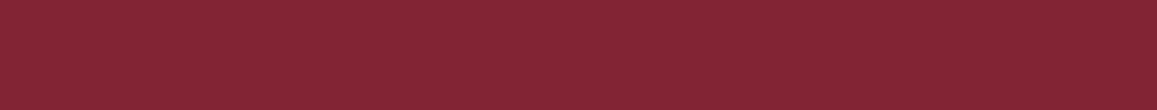 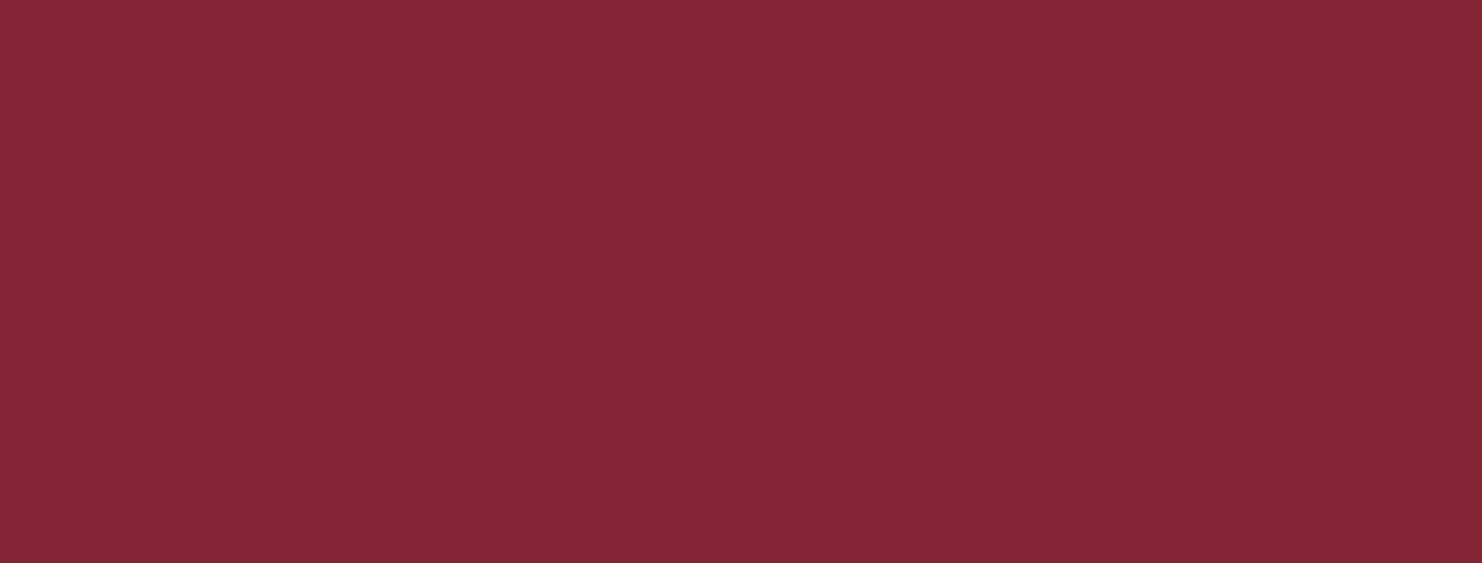 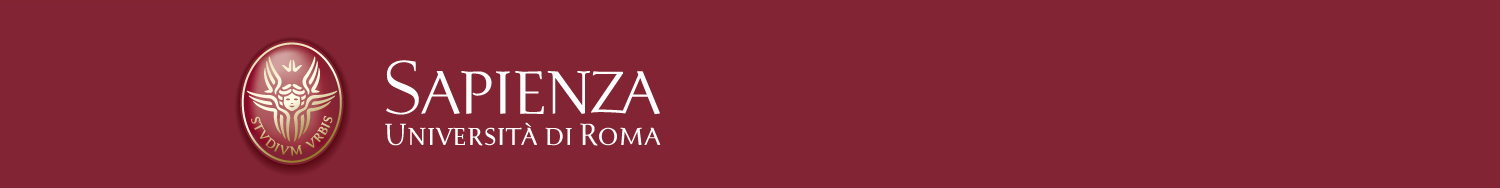 LEZIONE 13 A INSUFFICIENZA CARDIACA
INFERMIERISTICA DELLE CRONICITA’ E DISABILITA’

Docente Prof.ssa Carla Zenobi
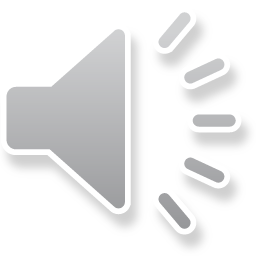 Sindrome clinica caratterizzata da segni e sintomi di sovraccarico di liquidi o di inadeguata perfusione tissutale. 
Tali manifestazioni compaiono quando il cuore è incapace di produrre una gittata sufficiente a rispondere alla domanda dell’organismo, in seguito ad un problema di contrattilità (disfunzione sistolica) o di riempimento cardiaco (disfunzione diastolica). 
Può essere presente o assente congestione polmonare o sistemica.
                                 acuta (reversibile)
Insufficienza
 cardiaca                 cronica (uso di farmaci          congestizia
                                                + stile di vita)           (episodio acuto
                                                                                    in I. C. cronica)
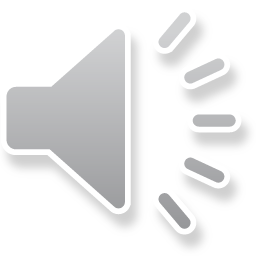 INSUFFICIENZA CARDIACA
Pagina 2
FISIOPATOLOGIA
Insufficienza cardiaca sistolica
Diminuzione della quantità di sangue espulsa dal ventricolo

SN simpatico         produzione di adrenalina e nor-adrenalina

 reni                        produzione di renina

                                angiotensina I
Vasi      ACE             angiotensina II             vasocostrizione 
                                aldosterone             ritenzione liquidi e NA
                                                                 stimolazione della sete
                                                                 fibrosi miocardica
Aumento del pre e post-carico        riduzione della contrattilità
                                                        aumento del volume di sangue di fine diastole
                                                        aumento dimensioni del ventricolo
                                                         ipertrofia cardiaca
                                                         ischemia cardiaca
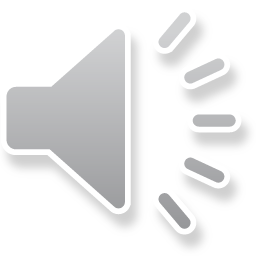 INSUFFICIENZA CARDIACA
14/04/2020
Pagina 3
ETIOLOGIA
Coronaropatie
                                                dilatativa
 Cardiomiopatie                 ipertrofica
                                                restrittiva
Valvulopatie
Ipertensione
Aterosclerosi coronarica
Infarto del miocardio
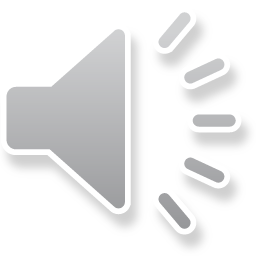 INSUFFICIENZA CARDIACA
14/04/2020
Pagina 4
MANIFESTAZIONI CLINICHE
Insufficienza cardiaca sinistra. E’ anche detta insufficienza retrogada; il ventricolo sn non riesce a pompare il sangue in circolo, per cui si crea congestione e ipertensione polmonare, con dispnea, tosse secca, crepitii, SaO2 inferiore ai valori normali, ortopnea, dispnea parossistica notturna, oliguria, nicturia, tachisfigmia, con polso flebile , fatigue
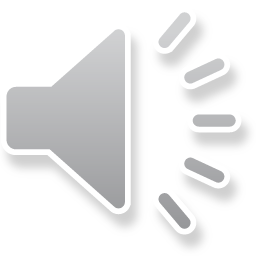 INSUFFICIENZA CARDIACA
14/04/2020
Pagina 5
MANIFESTAZIONI CLINICHE
Insufficienza cardiaca destra. Prevale la congestione dei visceri e dei tessuti periferici, perché il cuore destro non è in grado di svuotare tutto il sangue che riceve dal circolo venoso. Ne consegue: turgore delle giugulari, edemi declivi da stasi, epatomegalia, ipertensione portale, ascite e disfunzione epatica, anorressia e nausea, dispnea per innalzamento del diaframma, debolezza pe ridotta perfusione periferica e ridotta eliminazione dei cataboliti, aumento di peso per accumulo di liquidi e fovea (oltre i 4,5 kg di aumento di liquidi e di pesi).
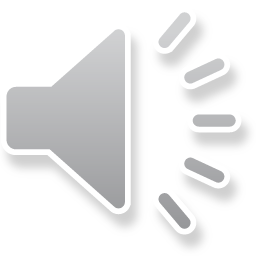 INSUFFICIENZA CARDIACA
14/04/2020
Pagina 6
ACCERTAMENTI DIAGNOSTICI
Ecocardiogramma: conferma la diagnosi di insufficienza cardiaca e rileva la frazione di eiezione, per determinare il tipo e la gravità dell’insufficienza.
ECG
ECG da sforzo per verificare se l’insufficienza è secondaria a ischemia o coronaropatia
Rx torace
Esami ematici. Elettroliti, uremia, creatininemia, peptide natiuretico B, TSH, emocromo, esame urine
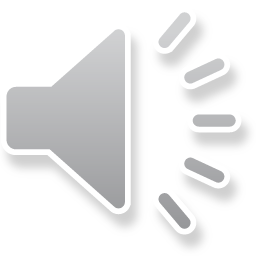 INSUFFICIENZA CARDIACA
14/04/2020
Pagina 7
TERAPIA
Stile di vita: ridurre il peso, non fumare, non bere alcool, dieta iposodica e ipolipidica
Ossigenoterapia: in relazione al livello di ipossia
Trattamento specifico della cardiopatia a monte: bypass coronarico o angioplastica coronarica in caso di coronaropatia; stimolatore elettrico in caso di un disturbo di conduzione

Farmaci
ACE inibitori e inibitori selettivi dell’angiotensina I: favoriscono la vasodilatazione e la diuresi; provocano la ritenzione di potassio, possono dare tosse secca e prima di iniziare il trattamento bisogna correggere l’ipercalcemia e l’ipovolemia
Idralazina e isosorbide dinitrato: in alternativa agli ACE inibitori, causano venodilatazione, riducono il precarico, le resistenze vascolari e il post-carico del ventricolo sn
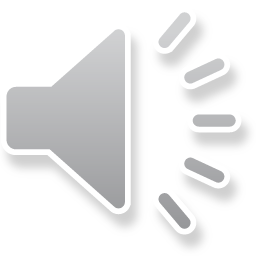 INSUFFICIENZA CARDIACA
14/04/2020
Pagina 8
TERAPIA
Farmaci
Betabloccanti: sono usati insieme agli ACE inibitori per ottimizzarne gli effetti  positivi e ridurne gli effetti citotossici; hanno diversi effetti collaterali, quali vertigini, ipotensione, bradicardia, aggravamento dei sintomi di ansia.

Digitalici: aumentano la forza di contrazione del miocardio e ritardano la velocità di conduzione del NAV, con aumento del volume di sangue espulso dal ventricolo sn; favoriscono la diuresi. Hanno effetti tossici, ed è necessario monitorare la funzionalità renale e la potassiemia.

Calcioantagonisti: vengono utilizzati nei pazienti con cardiomiopatia non ischemica; causano vasodilatazione riducendo la resistenza vascolare sistemica

Altri farmaci: possono essere prescritti anticoagulanti in caso di pregressa embolia o trombo murale
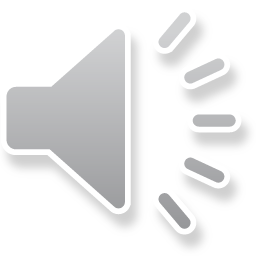 Titolo Presentazione
14/04/2020
Pagina 9
COMPLICANZE
Shock cardiogeno
Edema polmonare acuto
Aritmia
Tromboembolia
Versamento pericardico e tamponamento cardiaco
Ipopotassiemia (polso flebile, ipotensione, flaccidità muscolare, riduzione dei riflessi tendinei, astenia)
Tossicità digitalica
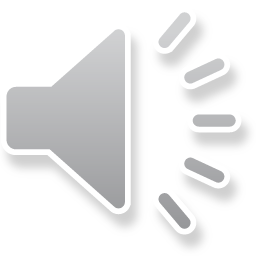 INSUFFICIENZA CARDIACA
14/04/2020
Pagina 10